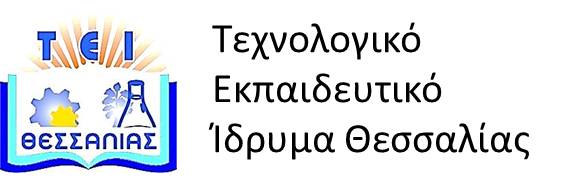 Ποιότητα Λογισμικού
Ενότητα 10: Μετρικές Ποιότητας Κώδικα.
    Διδάσκων: Γεώργιος Κακαρόντζας, 
Καθηγητής Εφαρμογών.
Τμήμα Μηχανικών Πληροφορικής, 
Τεχνολογικής Εκπαίδευσης.
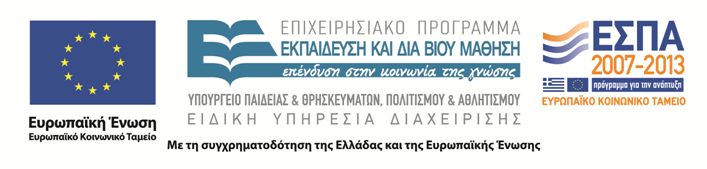 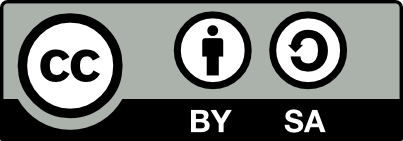 Άδειες χρήσης
Το παρόν εκπαιδευτικό υλικό υπόκειται στην παρακάτω άδεια χρήσης Creative Commons (C C): Αναφορά δημιουργού (B Y), Παρόμοια Διανομή (S A), 3.0, Μη εισαγόμενο. 
Για εκπαιδευτικό υλικό, όπως εικόνες, που υπόκειται σε άλλου τύπου άδειας χρήσης, η άδεια χρήσης αναφέρεται ρητώς.
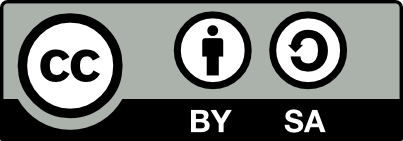 2
Χρηματοδότηση
Το παρόν εκπαιδευτικό υλικό έχει αναπτυχθεί στα πλαίσια του εκπαιδευτικού έργου του διδάσκοντα. 
Το έργο «Ανοικτά Ακαδημαϊκά Μαθήματα στο Τ.Ε.Ι. Θεσσαλίας» έχει χρηματοδοτήσει μόνο την αναδιαμόρφωση του εκπαιδευτικού υλικού.
Το έργο υλοποιείται στο πλαίσιο του Επιχειρησιακού Προγράμματος  «Εκπαίδευση και Δια Βίου Μάθηση» και συγχρηματοδοτείται από την Ευρωπαϊκή Ένωση (Ευρωπαϊκό Κοινωνικό Ταμείο) και από εθνικούς πόρους.
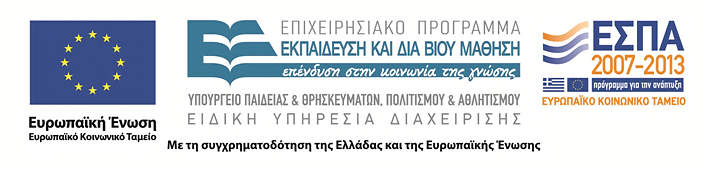 3
Περιεχόμενα ενότητας
1)  Μετρικές Κώδικα
2)  Eclipse Metrics Plugin
Μετρικές Ποιότητας Κώδικα
4
Μετρικές κώδικα
Μία μετρική του κώδικα (source code metric) είναι μία τιμή που υπολογίζεται με βάση τα αντικειμενικά, και μετρήσιμα χαρακτηριστικά του κώδικα.
Δεν επιδέχεται αμφισβήτηση η τιμή της μετρικής
Η τιμή της μετρικής θεωρητικά, έχει κάποια σημασία για την ποιότητα του κώδικα. Π.χ. πόσο εύκολο είναι να κατανοήσουμε ή να επαναχρησιμοποιήσουμε μία κλάση.
Η σημασία μιας μετρικής θα πρέπει να επιβεβαιωθεί με εκτεταμένες εμπειρικές μελέτες, έτσι ώστε να έχει αξία η εφαρμογή της.
Μετρικές Ποιότητας Κώδικα
5
Μετρικές του Chidamber και Kemerer
Ως παράδειγμα μετρικών θα δούμε τις μετρικές που προτάθηκαν στην εργασία: Chidamber S. R. and Kemerer C. F.: “A Metrics Suite for Object Oriented Design”, IEEE Transactions on Software Engineering, vol. 20, no. 6, pp. 476 - 493, June 1994.
Πρόκειται για έξι μετρικές που μετράνε την πολυπλοκότητα της αντικειμενοστραφούς σχεδίασης:
1.  Weighted Methods per Class (WMC).
2.  Depth of Inheritance Tree (DIT).
3.  Number of Children (NOC).
4.  Coupling Between Objects (CBO).
5.  Response set For a Class (RFC).
6.  Lack of Cohesion of Methods (LCOM).
Μετρικές Ποιότητας Κώδικα
6
Weighted Methods per Class (WMC)
Το άθροισμα της πολυπλοκότητας των μεθόδων των κλάσεων. Είναι το πλήθος των μεθόδων αν η πολυπλοκότητα της κάθε μεθόδου θεωρηθεί ίση με 1. Εναλλακτικά, μπορεί να χρησιμοποιηθεί κάποια άλλη μέθοδος υπολογισμού της πολυπλοκότητας μιας κλάσης, όπως για παράδειγμα η μετρική της κυκλωματικής πολυπλοκότητας του McCabe.
Για παράδειγμα το Eclipse metrics plugin που θα χρησιμοποιήσουμε στην ενότητα αυτή, υπολογίζει το WMC ως το άθροισμα της κυκλωματικής πολυπλοκότητας του McCabe για κάθε κλάση.
Ποιοτικές επιδράσεις [Chidamber & Kemerer]:
Υψηλές τιμές, είναι ενδεικτικές προβλημάτων στην συντήρηση κλάσεων.
Υψηλές τιμές, καθιστούν δυσκολότερη την επαναχρησιμοποίηση.
Μετρικές Ποιότητας Κώδικα
7
Depth of Inheritance Tree (DIT)
Το βάθος της κληρονομικότητας της κάθε κλάσης στην ιεραρχία κληρονομικότητας. Στη περίπτωση της Java, το DIT είναι τουλάχιστον 1, αφού όλες οι κλάσεις κληρονομούν από την java.lang.Object. Αυτό ισχύει και για άλλες γλώσσες όπως η C#.
Ποιοτικές επιδράσεις [Chidamber & Kemerer]:
Υψηλές τιμές, σημαίνουν πως η κλάση κληρονομεί περισσότερες λειτουργίες, και είναι δυσκολότερο να προβλεφθεί η συμπεριφορά της.
Υψηλές τιμές, καθιστούν δυσκολότερη την κατανόηση της σχεδίασης, γιατί εμπλέκονται περισσότερες κλάσεις με περισσότερες μεθόδους.
Μετρικές Ποιότητας Κώδικα
8
Number of Children (NOC)
Το πλήθος των άμεσων απογόνων μιας κλάσης.
Ποιοτικές επιδράσεις [Chidamber & Kemerer]:
Ενδέχεται να σημαίνει λάθος στην χρήση του μηχανισμού της κληρονομικότητας.
Αν μία κλάση έχει πολλά παιδιά, θα χρειαστεί περισσότερος και περισσότερο προσεκτικός έλεγχος των μεθόδων της, μιας και αυτές μέσω της κληρονομικότητας ανήκουν σε όλα τα παιδιά της κλάσης, και επομένως έχουν αυξημένη σημασία.
Ένα θετικό στοιχείο είναι πως υψηλές τιμές για το NOC, ενδεχομένως σημαίνουν μεγαλύτερες πιθανότητες επαναχρησιμοποίησης μιας κλάσης.
Μετρικές Ποιότητας Κώδικα
9
Coupling Between Objects (CBO)
Το πλήθος των άλλων κλάσεων με τις οποίες συσχετίζεται μία κλάση.
Ποιοτικές επιδράσεις [Chidamber & Kemerer]:
Υψηλές τιμές, δυσκολεύουν την επαναχρησιμοποίηση κώδικα, μιας και για την επαναχρησιμοποίηση μιας κλάσης απαιτείται η κατανόηση όλων των κλάσεων με τις οποίες συσχετίζεται.
Υψηλές τιμές, δυσκολεύουν την συντήρηση του κώδικα γιατί αλλαγές σε μία κλάση, ενδέχεται να επιφέρουν αλλαγές και σε άλλες κλάσεις.
Υψηλότερες τιμές, επιφέρουν δυσκολίες στον έλεγχο μιας κλάσης (π.χ. απαιτείται μεγαλύτερος αριθμός πλαστών αντικειμένων - βλέπε. Ενότητα 7 - Πλαστά Αντικείμενα).
Μετρικές Ποιότητας Κώδικα
10
Response set For a Class (RFC)
Το πλήθος των μεθόδων που ενδέχεται να εκτελεσθούν ως απόκριση στη λήψη ενός μηνύματος από μία κλάση. Αυτό συνήθως συμπεριλαμβάνει μόνο τις μεθόδους της κλάσης και τις μεθόδους που αυτές καλούν άμεσα λόγω πρακτικών δυσκολιών στον υπολογισμό της μετρικής.
Ποιοτικές επιδράσεις [Chidamber & Kemerer]:
Υψηλές τιμές δείχνουν δυσκολίες στον έλεγχο και στην διόρθωση λαθών σε μία κλάση.
Υψηλές τιμές δείχνουν πως μία κλάση ενδεχομένως να είναι περισσότερο πολύπλοκη από το συνηθισμένο.
Μετρικές Ποιότητας Κώδικα
11
Lack of Co­hesion of Methods (LCOM)
Το πλήθος των ζευγών μεθόδων μιας κλάσης με ομοιότητα 0 μείον το πλήθος των ζευγών μεθόδων μίας κλάσης με ομοιότητα διάφορη του 0. Η ομοιότητα των μεθόδων κρίνεται από την πρόσβασή τους σε κοινές μεταβλητές.
Ποιοτικές επιδράσεις [Chidamber & Kemerer]:
Η συνοχή των μεθόδων μίας κλάσης είναι επιθυμητή μια και βελτιώνει την απόκρυψη δεδομένων.
Η έλλειψη συνοχής ενδεχομένως σημαίνει πως μία κλάση θα έπρεπε να «σπάσει» σε δύο ή περισσότερες κλάσεις.
Η έλλειψη συνοχής είναι ενδεικτική κακής σχεδίασης.
Αυξάνει την πολυπλοκότητα και επομένως αυξάνει την πιθανότητα λαθών.
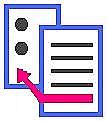 Μετρικές Ποιότητας Κώδικα
12
Eclipse Metrics Plugin
Κάποιες από τις μετρικές των Chidamber και Kemerer καθώς και πολλές άλλες χρήσιμες μετρικές παρέχονται από το Eclipse Metrics Plugin που είναι ελεύθερα διαθέσιμο και μπορεί να εγκατασταθεί στο Eclipse από το update site.
Η διαδικασία εγκατάστασης καθώς και η βασική χρήση του πρόσθετου αυτού παρέχονται στις επόμενες διαφάνειες.
Μετρικές Ποιότητας Κώδικα
13
Εγκατάσταση του προσθέτου
Από το μενού Help του Eclipse επιλέγουμε “Install new Software…” και στην συνέχεια στο πλαίσιο διαλόγου “Install” δίνουμε στο πλαίσιο κειμένου “Work with:” το update site http://metrics2.sourceforge.net/update/  και πατάμε το enter.
Θα εμφανισθεί στη λίστα των διαθέσιμων προσθέτων το “Metrics plugin for Eclipse” το οποίο και θα πρέπει να επιλέξετε. 
Πατάτε το πλήκτρο “Next” και ακολουθείτε τα επόμενα βήματα του οδηγού (αποδέχεστε την άδεια, και τα λοιπά).
Μόλις τελειώσει η εγκατάσταση του πρόσθετου, επανεκκινήστε το Eclipse για την ολοκλήρωση της διαδικασίας.
Μετρικές Ποιότητας Κώδικα
14
Δοκιμή του πρόσθετου
Θα δοκιμάσουμε το πρόσθετο σε ένα υπάρχον συστατικό λογισμικού το οποίο μπορεί να χρησιμοποιηθεί σε προγράμματα Java για την αποστολή ηλεκτρονικού ταχυδρομείου.
Πρόκειται για το συστατικό Apache Commons Email από την συλλογή συστατικών Apache Commons που περιέχει πολλά χρήσιμα συστατικά λογισμικού για προγράμματα Java.
Ο κώδικας καθώς και όλες οι πληροφορίες χρήσης του συστατικού είναι διαθέσιμες από την σελίδα του Apache Commons.
Στην άσκησή μας δεν χρειάζεται να καταλάβουμε πως μπορούμε να χρησιμοποιήσουμε αυτό το συστατικό παρά μόνο να αναλύσουμε τον πηγαίο κώδικά του.
Κατεβάστε το σχετικό Eclipse project απευθείας από το E-class.
Μετρικές Ποιότητας Κώδικα
15
Ενεργοποίηση συλλογής μετρικών
Έχοντας εισάγει το έργο στο Eclipse, θα πρέπει να ενεργοποιήσουμε για αυτό την συλλογή των μετρικών.
Ανοίγουμε το έργο και βεβαιωνόμαστε πως είμαστε στην Java Perspective (μενού Window  Open Perspective  Java).
Για να ενεργοποιήσουμε την συλλογή μετρικών, κάνουμε δεξί κλικ στο έργο από τον “Package Explorer”, πηγαίνουμε στο “Properties”, επιλέγουμε “Metrics” και τσεκάρουμε το πλαίσιο ελέγχου “Enable Metrics” (ενεργοποίηση μετρικών), όπως δείχνει η εικόνα.
Τώρα κάθε φορά που μεταγλωττίζεται το έργο, θα ανανεώνεται η συλλογή των μετρικών του από το πρόσθετο Eclipse metrics.
Μετρικές Ποιότητας Κώδικα
16
Εμφάνιση μετρικών (1 από 2)
Για να δείτε την καρτέλα των μετρικών επιλέγετε Window  Show View  Other, και από το πλαίσιο διαλόγου “Show View” πηγαίνετε στον φάκελο Metrics, και επιλέγετε το “Metrics View”.
Μετρικές Ποιότητας Κώδικα
17
Εμφάνιση μετρικών (2 από 2)
Αυτό θα εμφανίσει την καρτέλα των μετρικών η οποία αρχικά θα είναι κενή γιατί δεν έχουμε ακόμη υπολογίσει τις μετρικές του έργου (αν δεν κάναμε ακόμη Build).
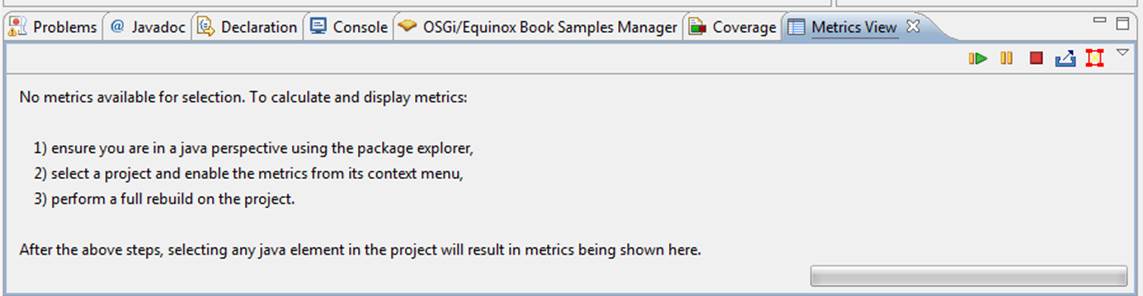 Μετρικές Ποιότητας Κώδικα
18
Κτίσιμο του έργου για τον υπολογισμό των μετρικών
Για τον υπολογισμό των μετρικών του έργου, πηγαίνουμε στο μενού “Project” και επιλέγουμε “Build All”. 
Προσέξτε πως αυτή η επιλογή, ενδέχεται να μην είναι διαθέσιμη αν η επιλογή “Build Automatically” είναι τσεκαρισμένη. Αν η επιλογή “Build Automatically” είναι τσεκαρισμένη, το έργο «κτίζεται» πάντα αυτόματα κάθε φορά που αλλάζει κάτι (π.χ. κάνουμε μία αλλαγή σε ένα αρχείο Java, και αποθηκεύουμε το νέο αρχείο). Όταν το έργο αλλάζει οι μετρικές υπολογίζονται ξανά αυτόματα και αυτές.
Μετρικές Ποιότητας Κώδικα
19
Όρια μετρικών
Το παράθυρο των μετρικών, εξειδικεύεται για κάθε τι που επιλέγουμε από τον “Project Explorer”. 
Αν κάνουμε κλικ στο έργο, εμφανίζονται οι μετρικές για το έργο συνολικά. 
Αν κάνουμε κλικ σε μία κλάση, εμφανίζονται οι μετρικές για τη κλάση αυτή, και ούτω καθεξής.
Κάποιες μετρικές εμφανίζονται με κόκκινο χρώμα αν είναι εκτός ορίων. 
Για να δείτε τα όρια των μετρικών επιλέγετε Window  Preferences και από την καρτέλα “Metrics Preferences” επιλέγετε “Safe Ranges”.
Παρέχονται εξ ορισμού όρια μόνο για τρεις μετρικές. Οι υπόλοιπες θα πρέπει να τεθούν από τους προγραμματιστές ανάλογα με τα επιθυμητά όρια (π.χ. ανάλογα με το τι θεωρεί ασφαλές ο τεχνικός διευθυντής του έργου).
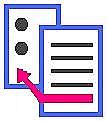 Μετρικές Ποιότητας Κώδικα
20
Τέλος ενότητας
Επεξεργασία: Σοφιανίδου Γεωργία
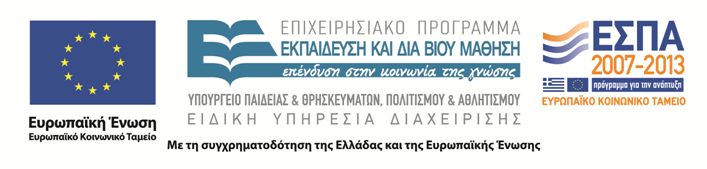 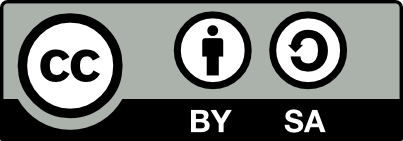